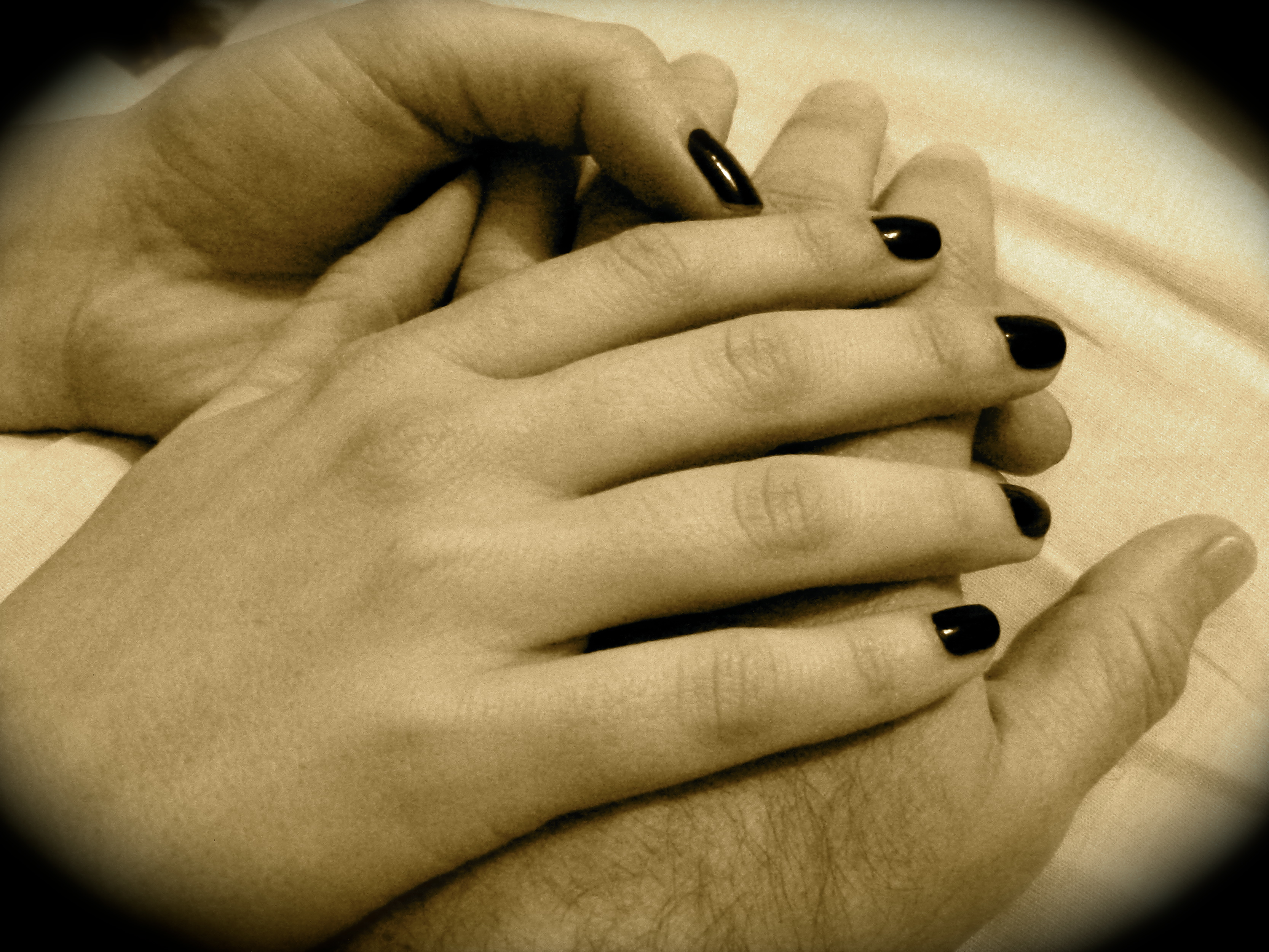 Las mujeres conocen los factores de riesgo cardiovascular
N=600 mujeres
Eur Heart J 2007;A:82824.
Las mujeres conocen los síntomas de la enfermedad cardiovascular
N=600 mujeres
Eur Heart J 2007;A:82824.
Las mujeres conocen cómo prevenir las enfermedades cardiovasculares
N=600 mujeres
Eur Heart J 2007;A:82824.
¿De qué se mueren las mujeres?
Muertes por causa cardiovascular y por cáncer según..
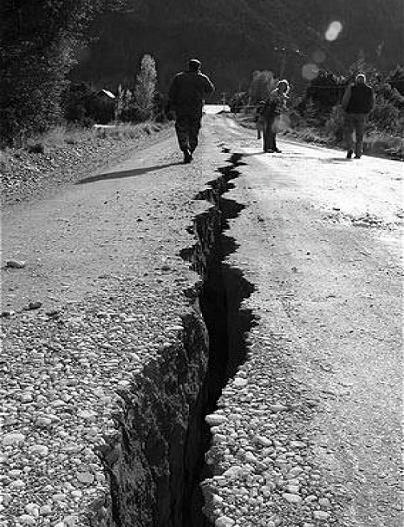 Percepción (encuesta)
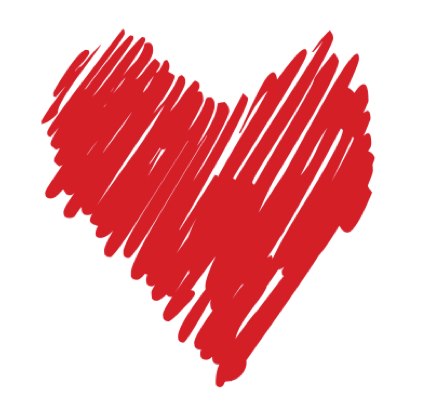 Eur Heart J 2007;A:82824.
Mueren más mujeres que hombres por causa cardiovascular
Dirección de Estadísticas e Información en Salud
Ministerio de Salud de la Nación. www.deis.gov.ar
Muertes por causa cardiovascular y por cáncer según..
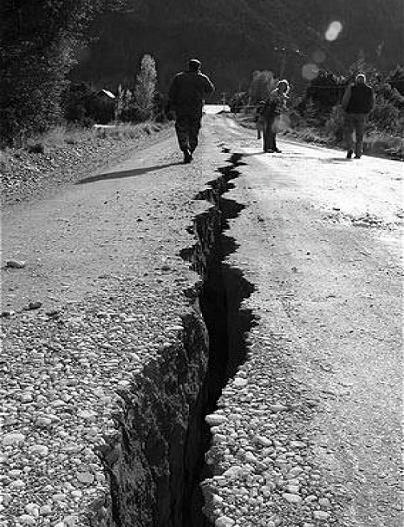 Realidad             (estadísticas vitales)
Percepción (encuesta)
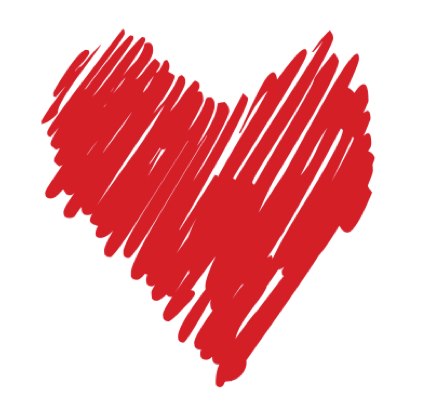 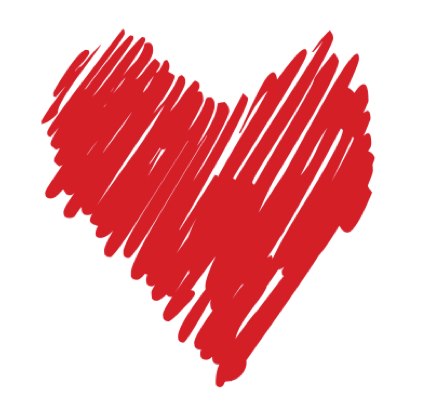 Eur Heart J 2007;A:82824.
Ministerio de Salud de la Nación.
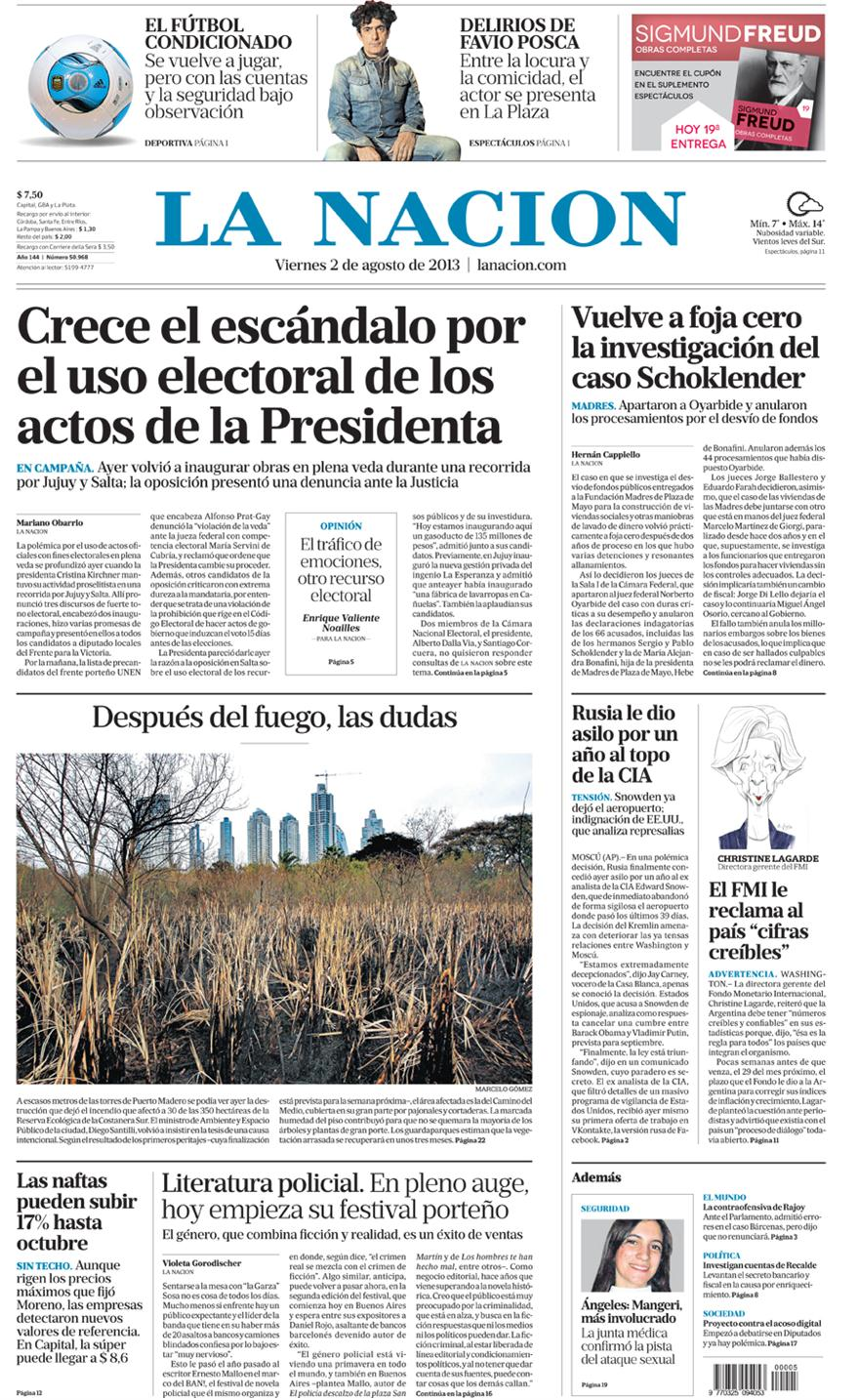 Deseo que esta triste historia que voy a contar sirva como advertencia para que "nunca más" suceda. Mi hija Ana, de tan sólo 39 años, murió de un ataque cardíaco. Una pérdida irreparable y absurda a la que no nos podemos resignar. Comenzó con un fuerte dolor estomacal… 

Ana seguía sintiéndose mal, sumándosele una fuerte transpiración y dolor en ambos brazos, por lo que volví a llamar, pero esta vez no vinieron. La última llamada la hizo su hijita, que llorando les dijo: "¡Por favor que venga un médico, mi mamá se muere!". 

Al rato llegó la ambulancia, pero ya era tarde. Ana había muerto de un infarto que duró aproximadamente cuatro horas… 

Marta Calatayud
Proporción de mujeres jóvenes con infarto
FAST MI, Francia
Mujeres menores de 60 años (%)
Puymirat. JAMA 2012;online August 27.
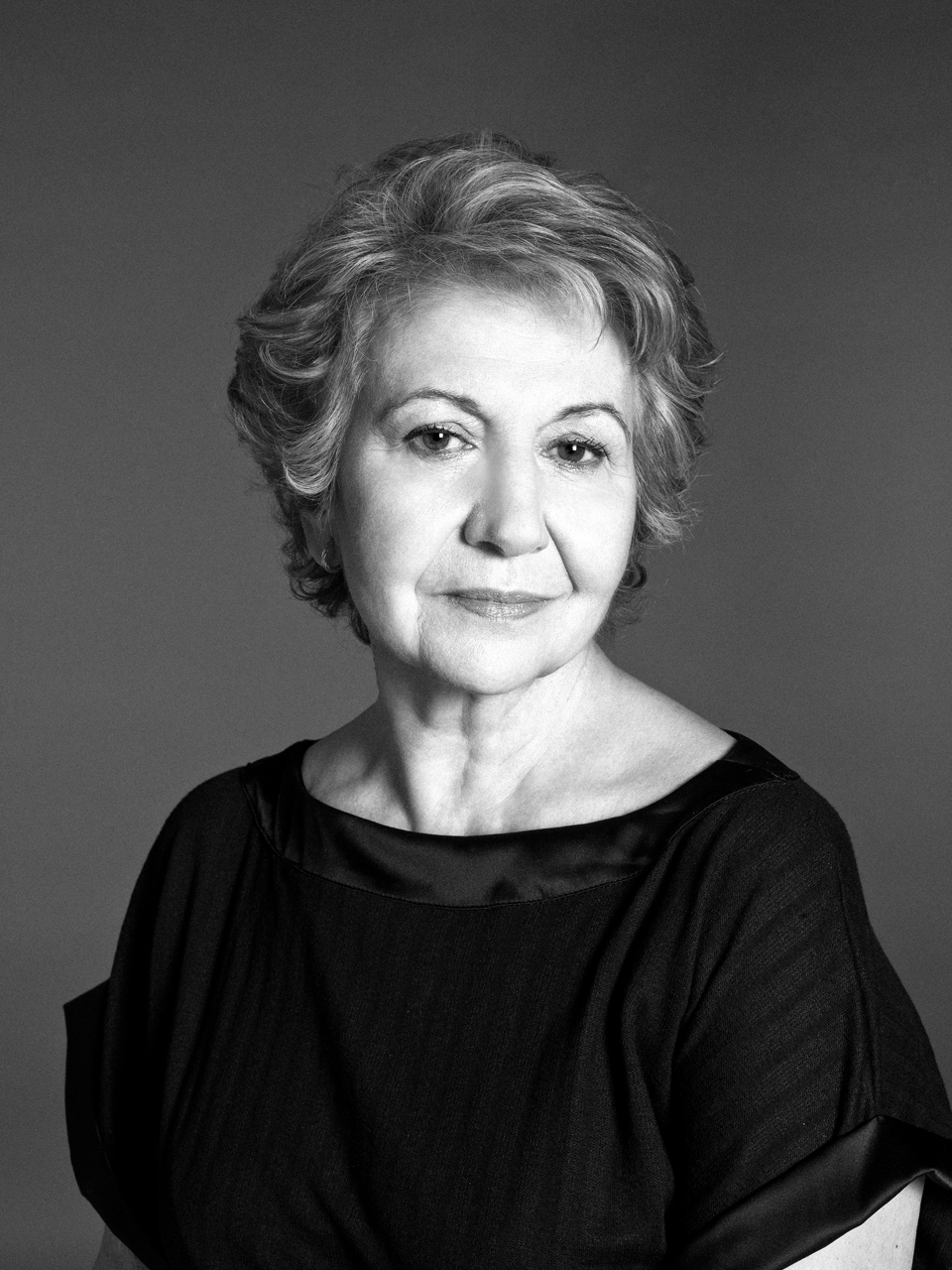 Síntomas de infarto
Típico

Dolor precordial opresivo
Atípicos


Falta de aire

Dolor de espalda

Indigestión

Mareos

Nauseas

Fatiga
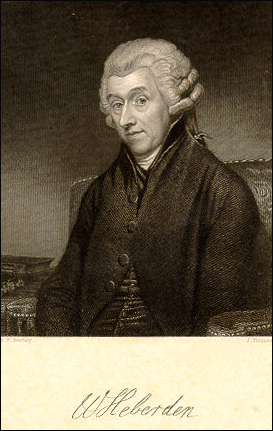 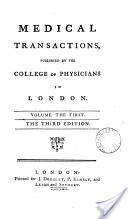 1768
Descripción dolor precordial sobre 100 casos:
96 hombres
1 niño
3 mujeres
Muerte según la demora desde el inicio de los síntomas a la consulta
% Muerte durante la internación
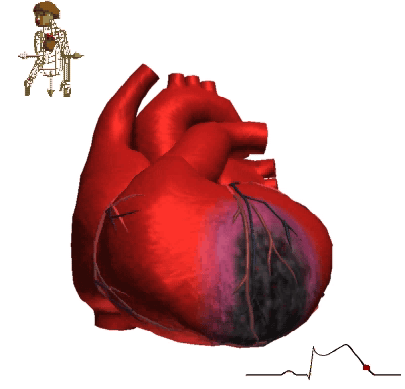 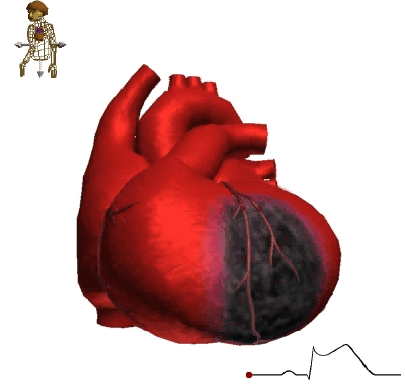 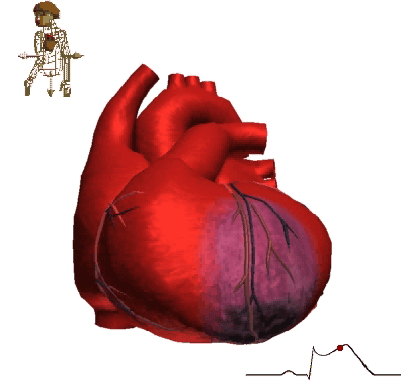 Revista Argentina de Cardiología 2007;75:163-170
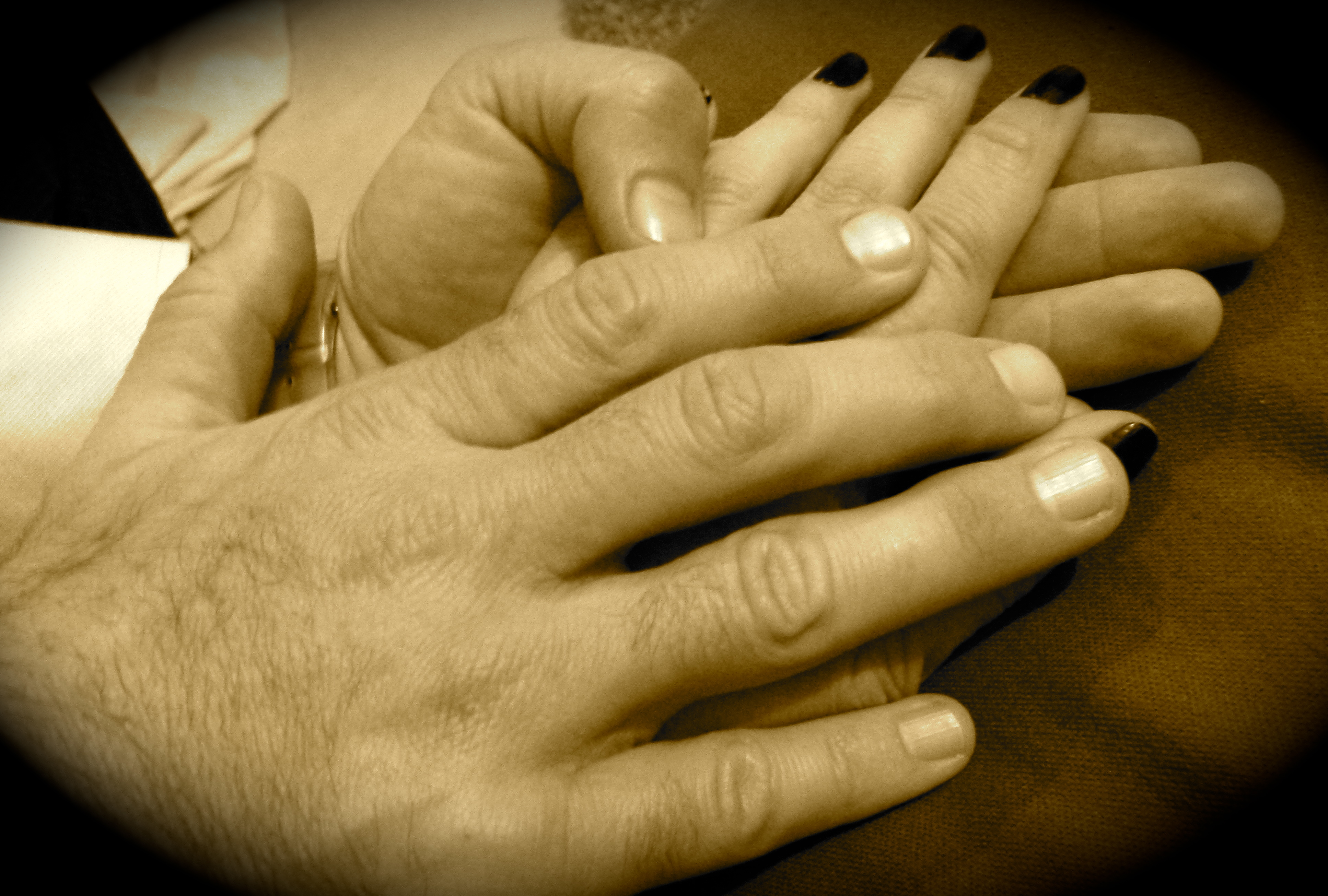 Sobrepeso según género
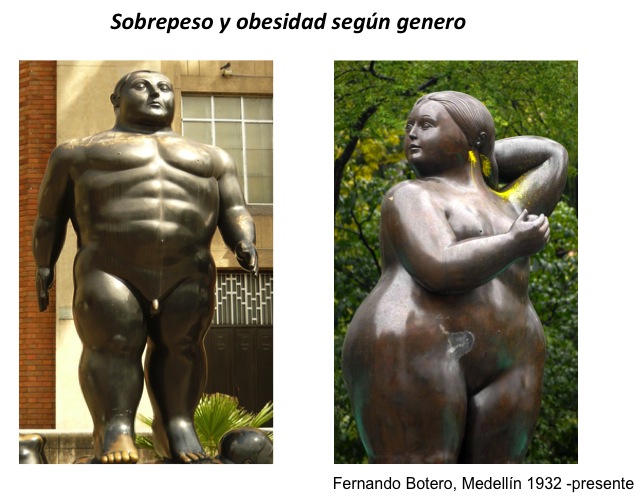 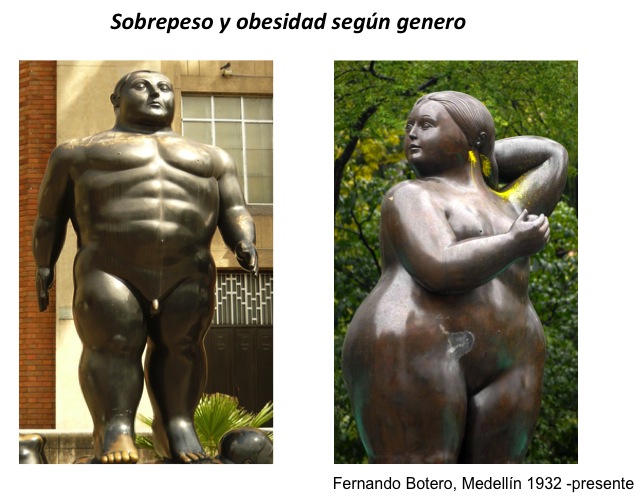 Fernando Botero, Medellin 1932-presente
¿Cuál es el peso normal?
IMC=Peso/Talla2
IMC=18.5-25
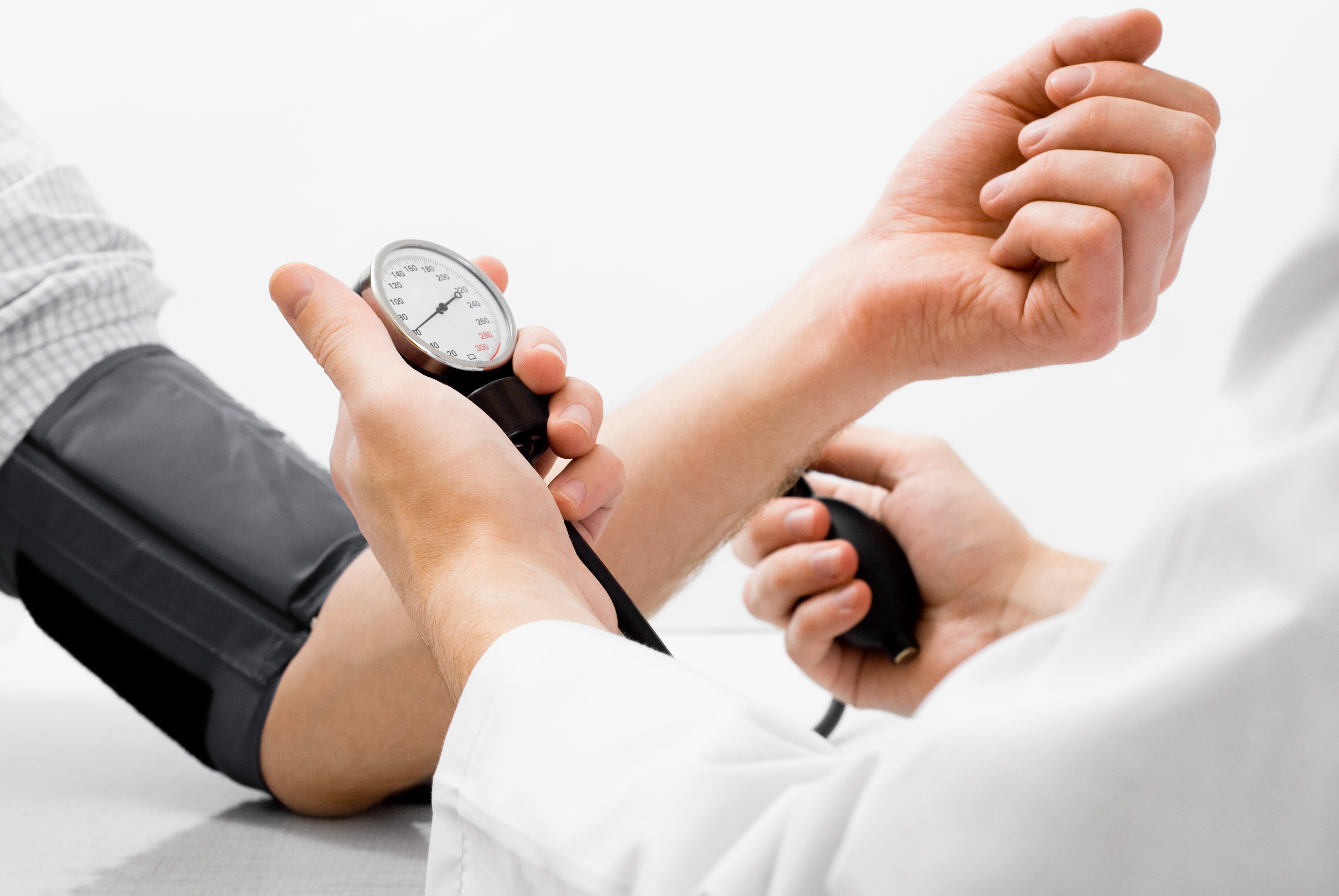 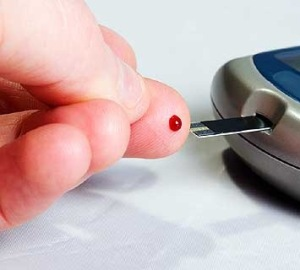 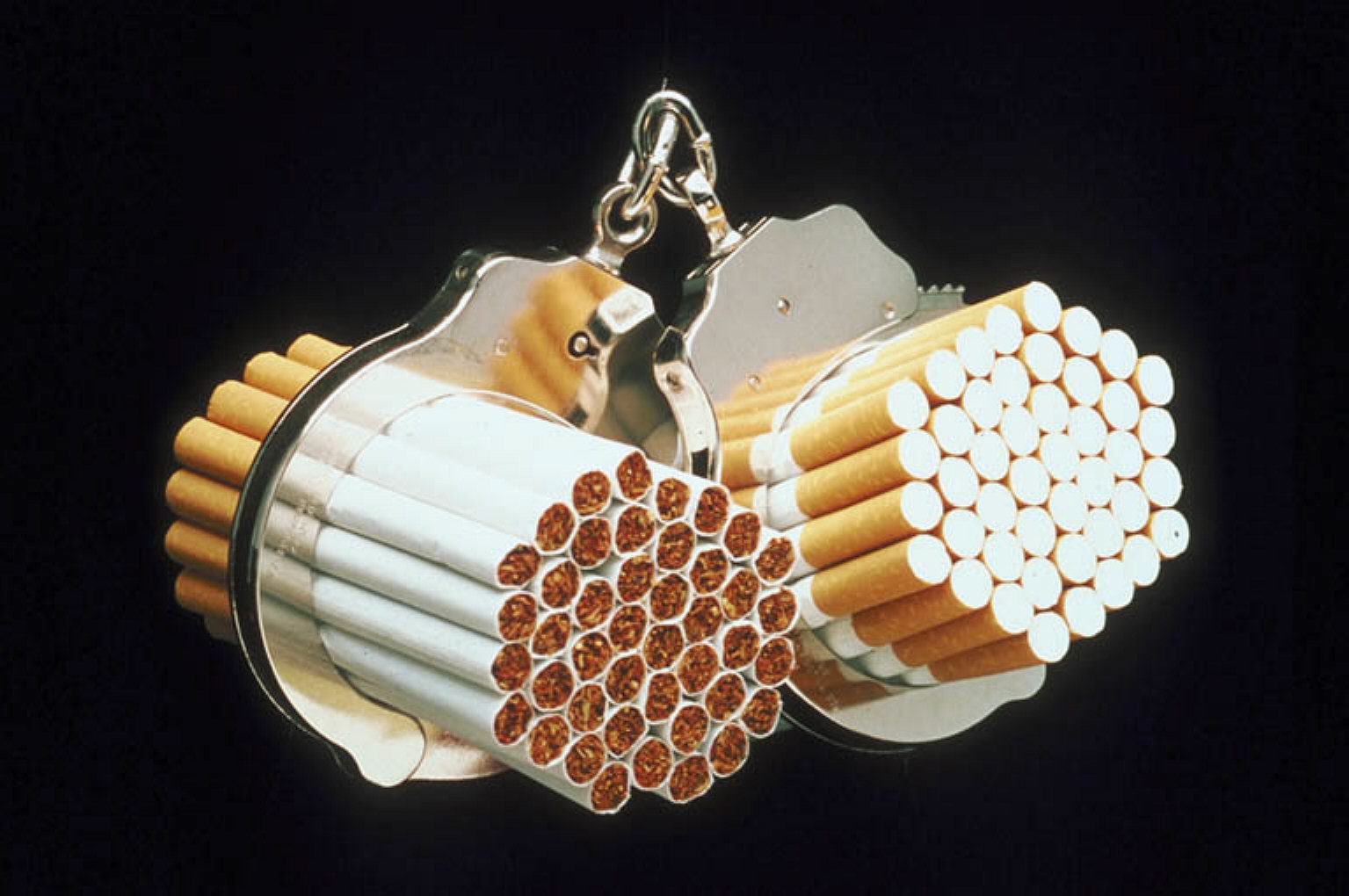 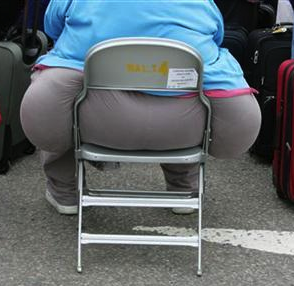 Obesidad y sedentarismo en Argentina
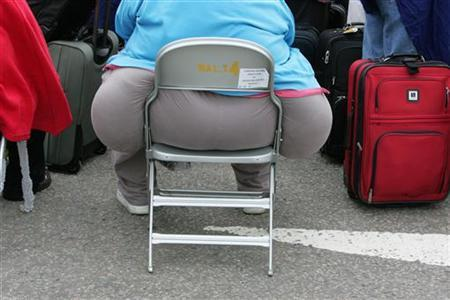 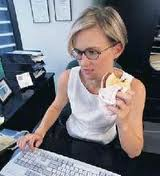 [Speaker Notes: Si hablamos de sobrepeso por ejemplo la grasa en los hombres se concentra en la panza y en las mujeres en las caderas y para el corazón resultaría más nociva la distribución abdominal de la grasa.
Por otro lado el impacto que tienen los factores de riesgo puede diferir por género.  La diabetes por ejemplo es un factor de riesgo cardiovascular tanto para hombres como para mujeres.]
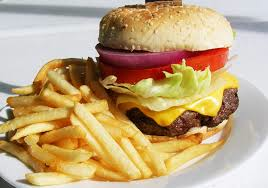 Test #1
..molestias o dolores de cabeza, espalda o cuello
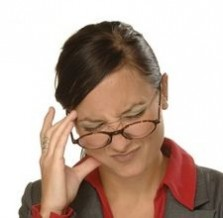 ..contracturas musculares, bruxismo?
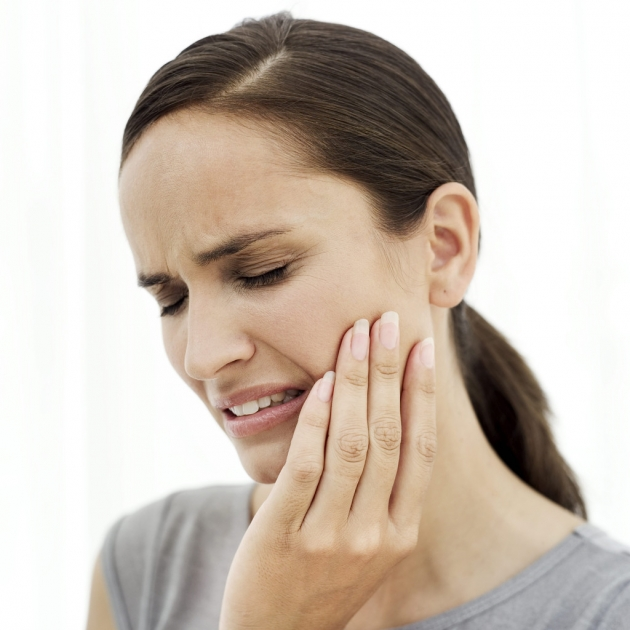 ..olvidos?
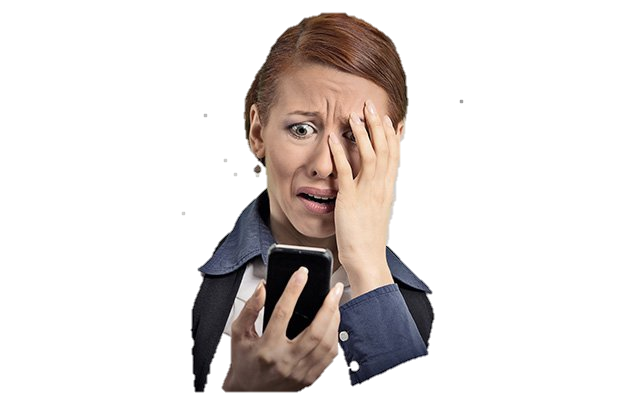 .. mucho cansancio, problemas para dormir?
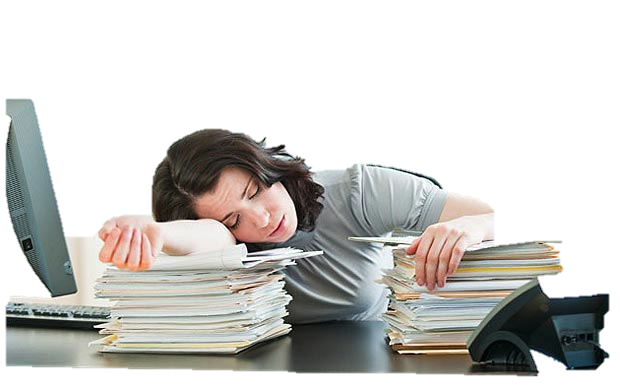 ..ansiedad?
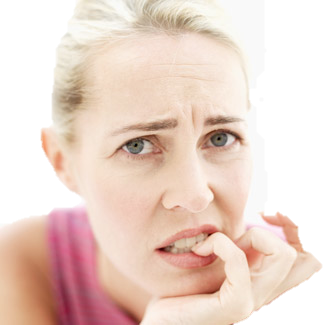 …tensión?
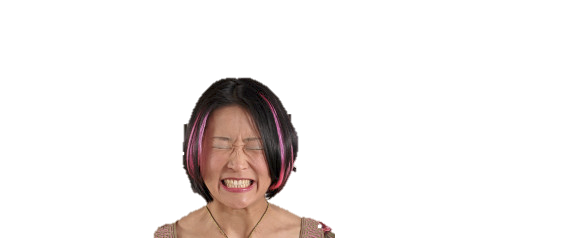 …irritabilidad, impaciencia, sensación de enojo?
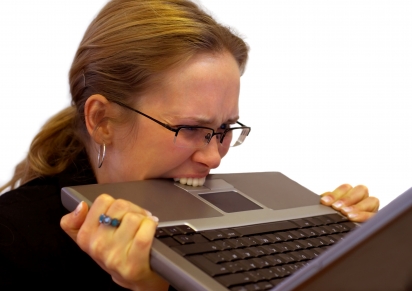 Test #1
..molestias o dolores de cabeza, espalda o cuello
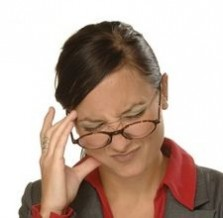 ..contracturas musculares, bruxismo?
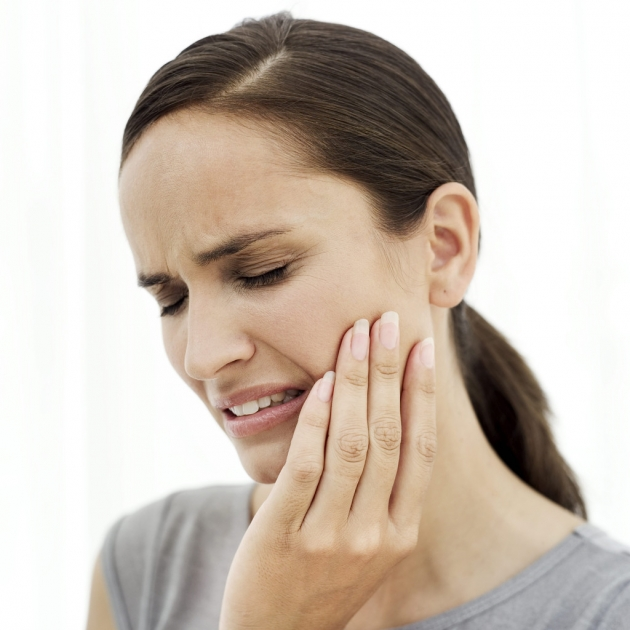 ..olvidos?
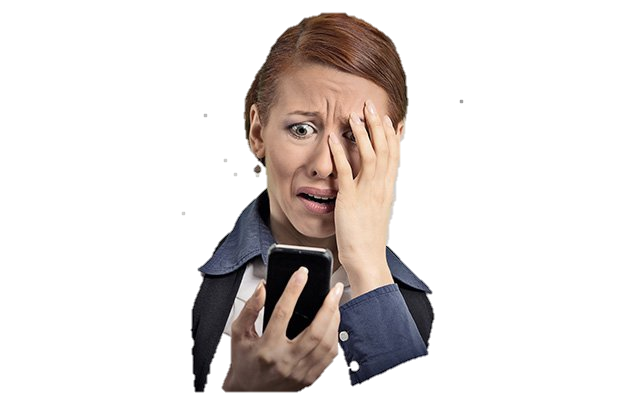 .. mucho cansancio, problemas para dormir?
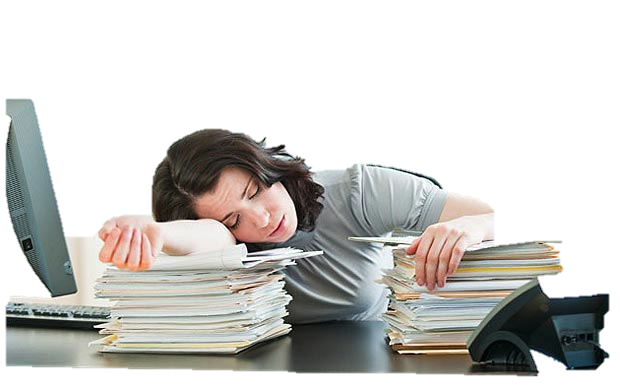 ..ansiedad?
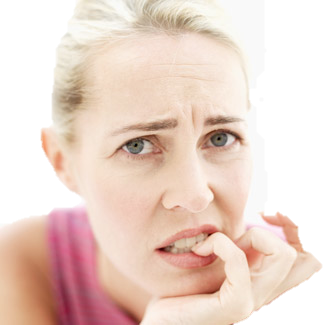 …tensión?
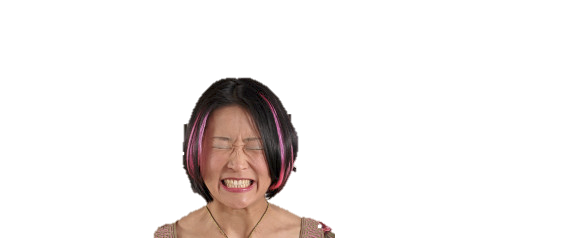 …irritabilidad, impaciencia, sensación de enojo?
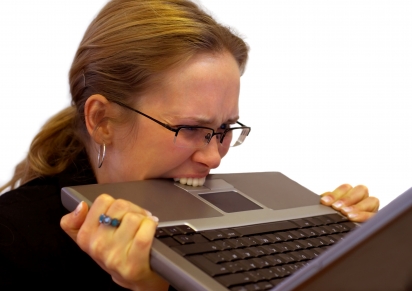 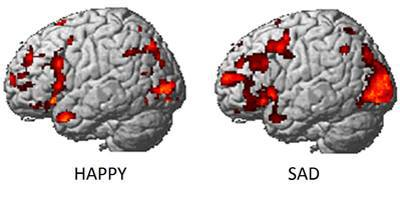 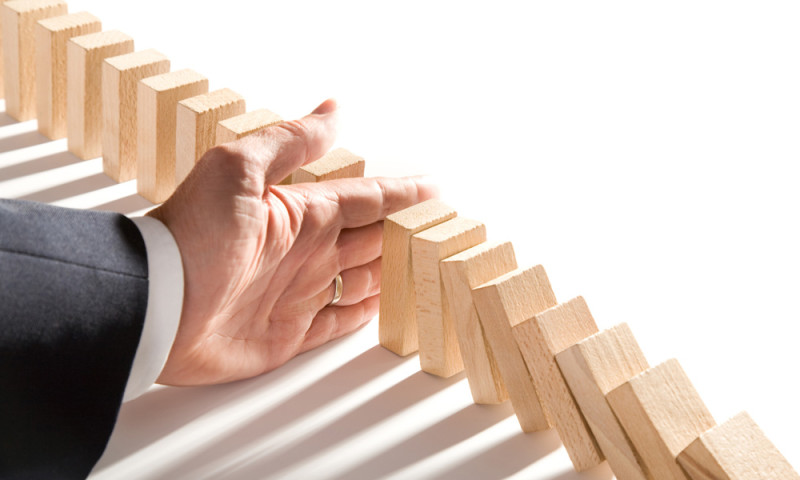 Modelo de creencias en salud

la creencia de que una determinada enfermedad es importante o suficientemente grave como para tenerla en consideración;

b) la creencia de que uno mismo es vulnerable a esa enfermedad; y

c) la creencia de que una acción específica a adoptar producirá un beneficio con respecto a la enfermedad en cuestión.
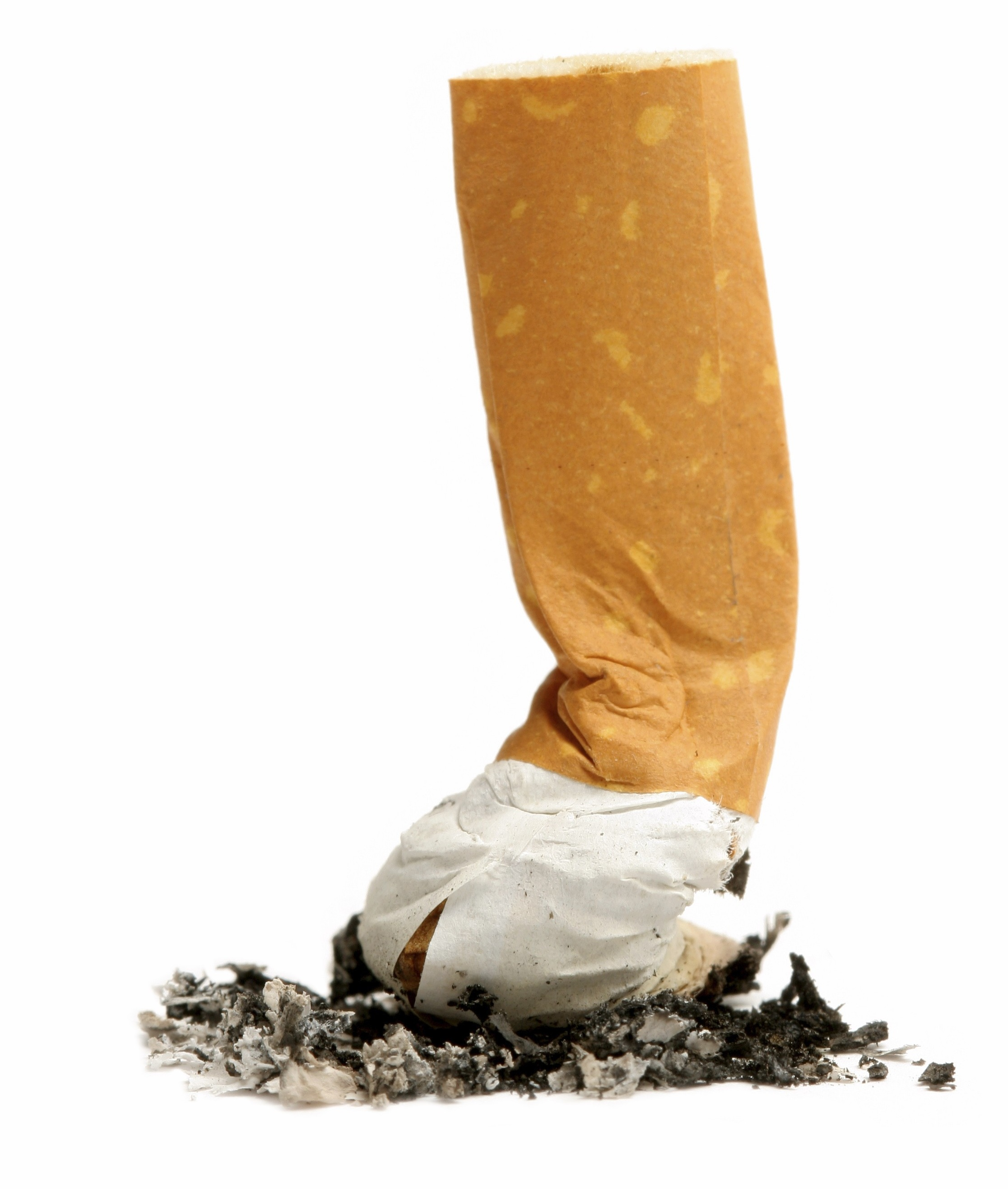 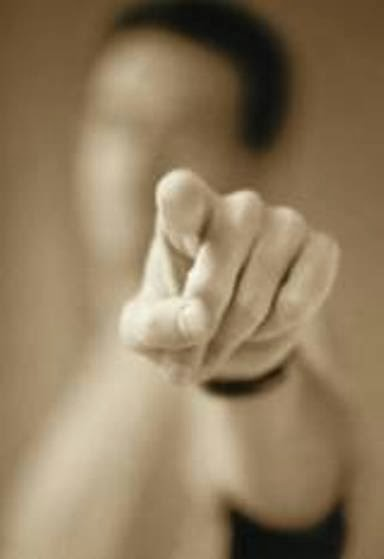 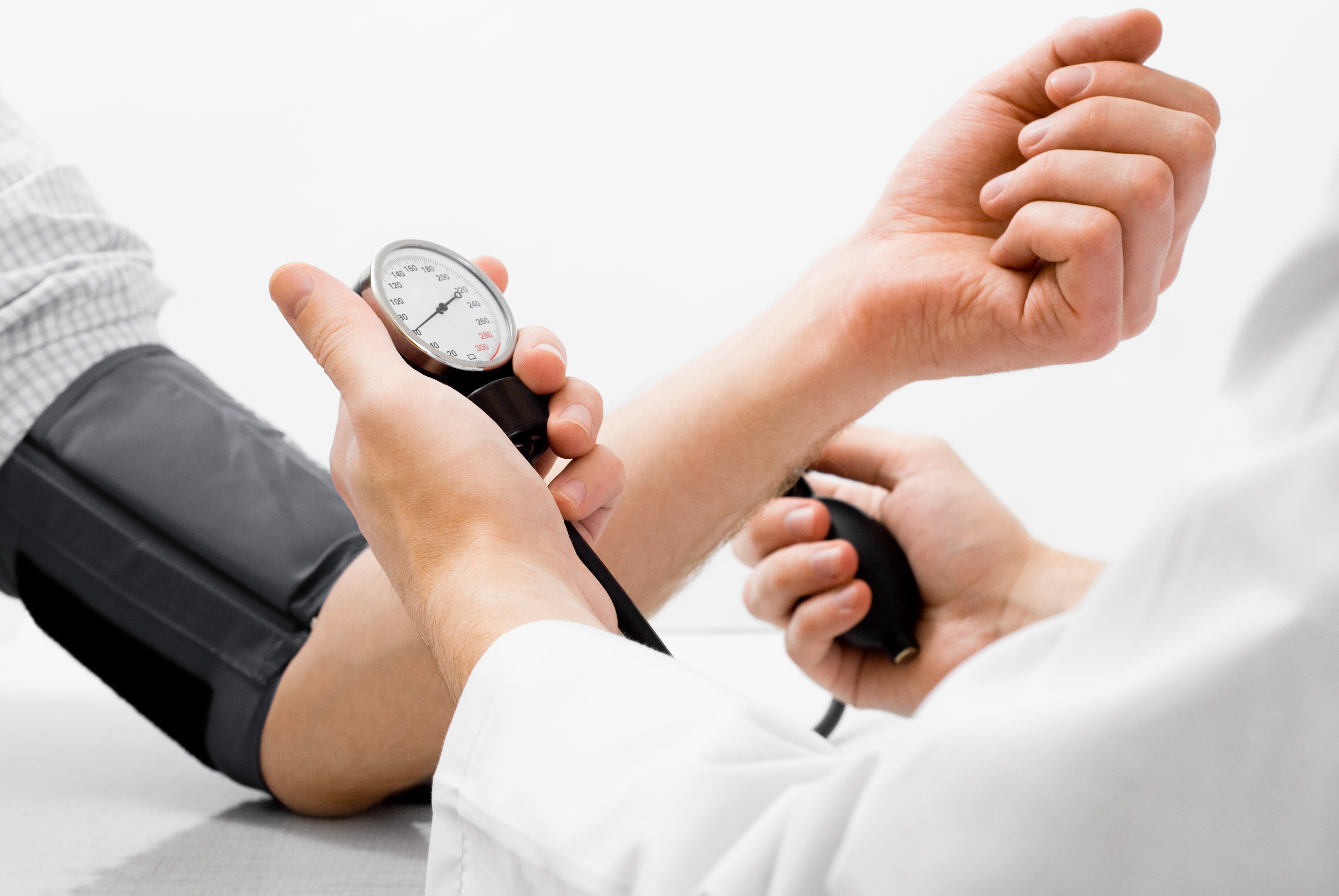 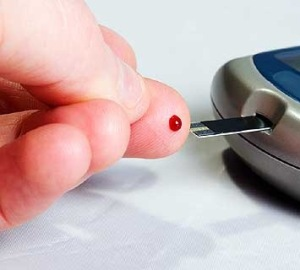 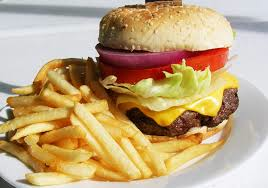 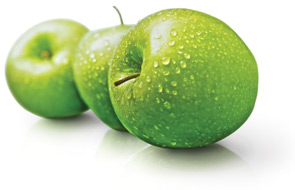 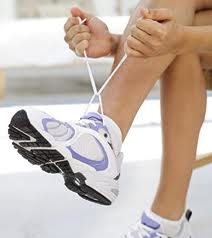 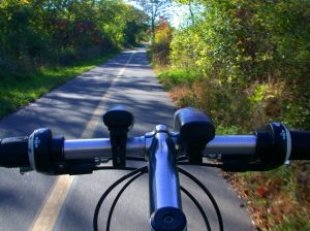 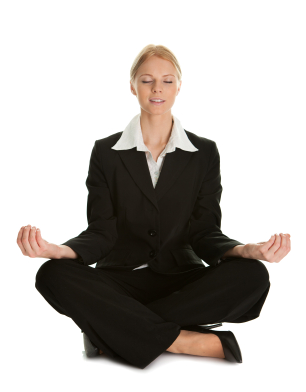 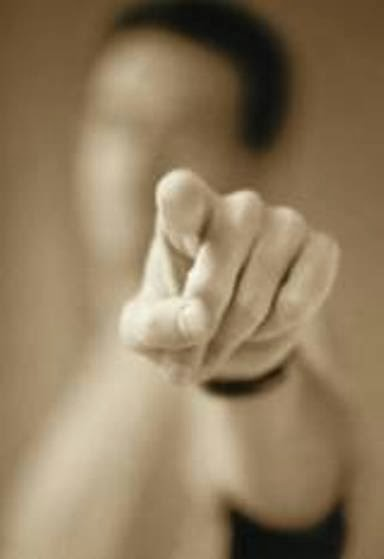 Si sabes y difundís que


en un infarto la rapidez a la consulta reduce probabilidad de muerte, 


vos estas salvando vidas.
Si sabes y difundís que


Las mujeres con infarto pueden tener otros síntomas además del dolor de pecho, 


vos estas salvando vidas.
Si sabes y difundís que


Las mujeres pueden tener enfermedades cardiovasculares


vos estas salvando vidas.
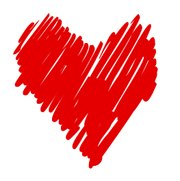 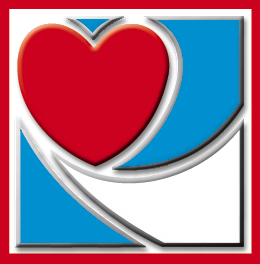 @FlorRolandi
Facebook://TuCorazónEnSerio
Fundacioncardiologica.org.ar